LOS ANGELES UNIFIED SCHOOL DISTRICT
STUDENT HEALTH AND HUMAN SERVICES
PUPIL SERVICES
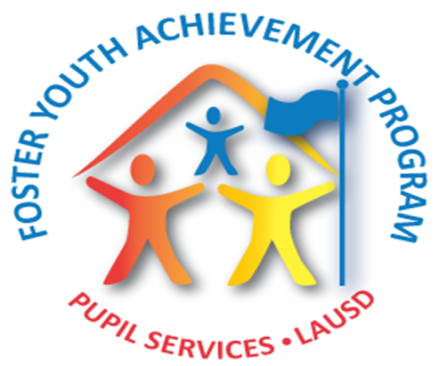 Picking Up the Pieces: A Look into School Aged Foster Youth Dealing with Trauma and its Connection to High School Completion
 
Picking Up the Pieces: A Look into School Aged Foster Youth Dealing with Trauma and its Connection to High School Completion
Picking Up the Pieces: A Look into School Aged Foster Youth Dealing with Trauma and its Connection to High School Completion















 Local District West Parent Engagement Summit
Engaging Foster Youth
Foster Youth Educational Rights & Policy
 May 16, 2018

Valeska Cosci, LCSW
April P. Jones, LCSW
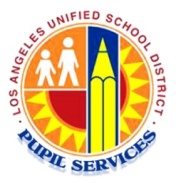 Los Angeles Unified School District
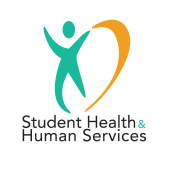 Objectives
To learn about Los Angeles Unified School District (LAUSD) foster youth population and the related challenges for students
Services and responsibilities of the Foster Youth Achievement Program
Share some practical strategies to use with foster youth to create a welcoming environment and improve outcomes
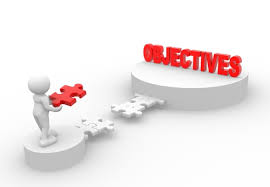 [Speaker Notes: Invisible video:  https://www.youtube.com/watch?v=tII8XbQp56A&feature=youtu.be]
Invisible
[Speaker Notes: Invisible video:  https://www.youtube.com/watch?v=tII8XbQp56A&feature=youtu.be]
The Los Angeles Unified School District
Second largest school district in the nation
Total K-12 Enrollment: 655,716
60,000 Employees
Schools/Centers: 1,309
80% Free/Reduced Lunch 
92 languages other than English
Total Expenses: $6.47 Billion
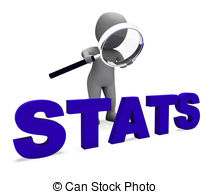 Foster Youth by Local District2017 – 2018   School Year
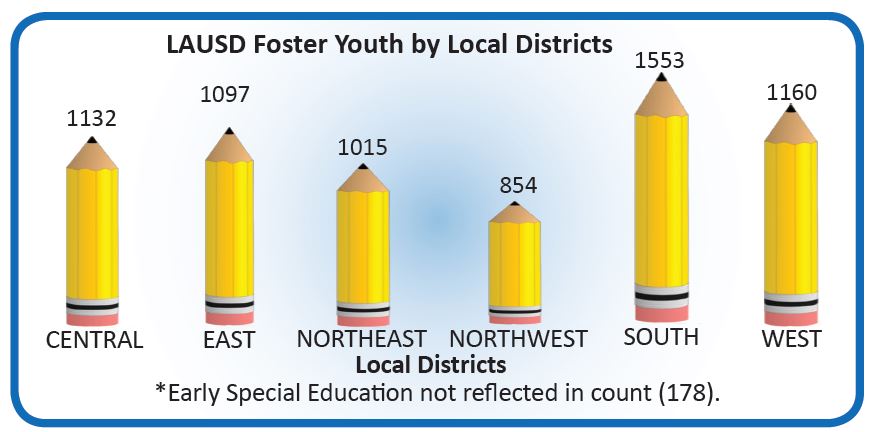 Source: Consolidation of CALPADS, DCFS Data Match and Probation List
[Speaker Notes: The Foster Youth Achievement Program supports all foster youth with an open court case at every school in the district. There is an assigned FYAP counselor at every school.]
LAUSD Foster Youth by School Type2017 – 2018   School Year
Source: Consolidation of CALPADS, DCFS Data Match and Probation List
*Non traditional School Type includes: Alternative Education Work Centers, Community Day Schools, Home & Hospital, Opportunity Schools, SPAN, Special Ed Early Education and Special Education Schools
School-Based Support Determined By Need
TYPES OF FOSTER CARE PLACEMENTS
Foster Care Placement Types for LAUSD Youth 2017– 2018 School Year
Source: Consolidation of CALPADS, DCFS Data Match and Probation List
Foster Youth by Ethnicity2017– 2018 School Year
Source: Consolidation of CALPADS, DCFS Data Match and Probation List
Foster Youth with an Individualized Education Program 2017– 2018 School Year
Source: Consolidation of CALPADS, DCFS Data Match and Probation List
EXPECTED OUTCOMES
It is expected that the comprehensive academic assessments conducted and 
interventions implemented by counselors within the Foster Youth Achievement
Program will serve to:
[Speaker Notes: Elementary School – All foster youth will have a comprehensive academic assessment that incorporates attendance and behavior.
Middle School- In addition to a comprehensive academic assessment, all foster youth in middle school will receive an Individual Graduation Plan (IGP)
High School- In addition to a comprehensive academic assessment, all foster youth in middle school will receive an Individual Graduation Plan (IGP)]
Nationwide Research Shows
Students in foster care:

Experience much higher rates of school mobility than other students
Have higher rates of absenteeism
Perform lower on state testing
Are twice as likely to be eligible for special education services
Only 58% graduate from high school as compared to the statewide average of 84%
In California, less than 3% go on to earn a college degree



Barrat, V. X., & Berliner, B. (2013). The Invisible Achievement Gap, Part 1: Education Outcomes of Students in Foster Care in California’s Public Schools. San 
Francisco: WestEd.  Pecora, et al. (2005) Improving Family Foster Care: Findings from the Northwest Foster Care Alumni Study.
What are the potential strengths and                                         challenges Foster Youth bring?
Strengths:
Skilled at reading people                   
Varied life experiences
Resilient/Transferable skills
Independent/mature

Challenges:
Numerous, rotating people in their life
Experienced adversity/Trauma
Building Trust
Unpredictable, frequent changes in homes and schools
Foster Youth & Trauma
Foster youth, by definition have all experienced at least one traumatic experience in being removed from their parents.
Most foster youth have also experienced additional traumatic experiences including abuse & neglect, exposure to domestic violence, or death of a loved one.
Over 70% of foster youth aged 7 and above present with trauma and/or mental health symptoms.
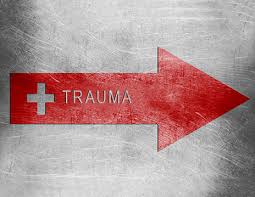 Adapted from Toolkit for Foster Youth Education Success: Trauma Informed Education, March 17 2016; Catherine DeRidder; Alaina Mooves-Leb; Danielle Tenner
[Speaker Notes: Additional source for statistics:  Jim Casey Youth Opportunities Initiative:  Issue Brief #5, Trauma Informed Practice with Youth People in Foster Care, available at: http://www.aecf.org/resources/trauma-informed-practice-with-young-people-in-foster-care/]
Manifestations of Child Trauma
Adapted from LAUSD School Mental Health PowerPoint: Trauma Informed Schools
[Speaker Notes: Not all foster youth may manifest their experience of Trauma.  
Furthermore, while we are not asking you to be able to diagnose a child or an individual you come across, here are some of the ways trauma manifests itself.  Look for the behavior, rather than the diagnosis and let that guide you. 
The difference is that "interpersonal" refers to relationships or actions that take place between two or more people while "intrapersonal" refers to things that go on exclusively within one person. Intrapersonal communication is a communicator's internal use of language or thought.]
What does ‘Trauma Informed’ look like?
A person or organization has knowledge of how trauma impacts a person and mindfully avoids re-traumatization actions
A person adjusts their teaching or discipline style to meet the needs of a traumatized student/child
Has flexibility
Empathy
Has a growth mindset
Offers brain-based strategies
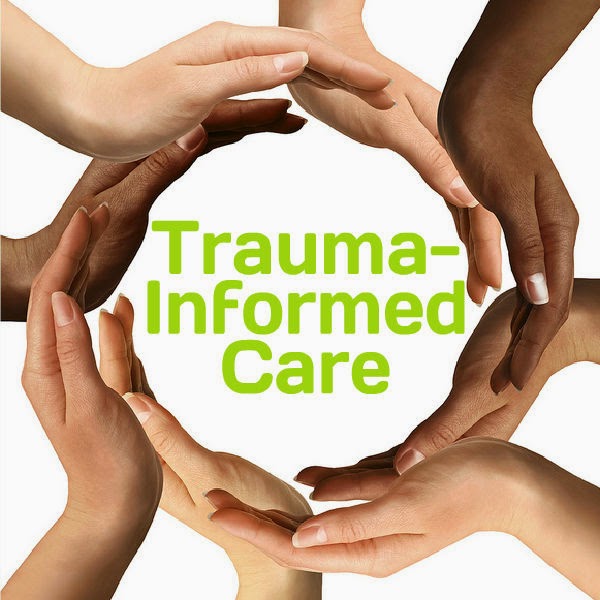 [Speaker Notes: A teacher or caregiver implements flexibility when working with, teaching or disciplining a student. Has the ability to try other solutions- for which we will go through some examples later.
Growth mindset= believing that understanding and intelligence can be developed, it is not static.  One‘s future is not limited by their past experiences- research by Carol Dweck]
Shifting to a Trauma Lens
Children act in a way that makes sense according to their understanding of how the world works
Understands that a child is not ‘out to get us’
“A child whose behavior is creating issues is not trying to cause a problem. They’re trying to solve a problem.”-American Journal of Pediatrics, Nov. 1956
Instead of asking, “What is wrong with you?”, ask “What happened to you?”



Adapted from LAUSD School Mental Health PowerPoint: Trauma Informed Schools
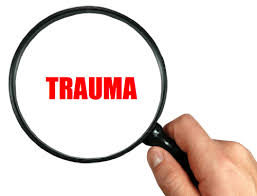 [Speaker Notes: Remember how we discussed that trauma changes a person’s ‘world-view’? When a child believes based on experience that adults can’t be trusted, don’t take care of them, they will behave in an untrusting or even aggressive ways towards adults. Children who have been neglected may behave in ways that are trying to just get basic needs met because they can’t believe others will do that for them.
The trauma lens is a mindset- you are not necessarily ASKING- ‘what happened to you’, but you are approaching a student from this frame of reference, ‘I wonder what happened to this child that is causing/contributing to this behavior or reaction now’…]
Schools Can Mitigate the Negative Effects of Trauma
Schools and adults can:
Create a sense of safety
Provide a sense of control
Foster connections
Teach and model self-regulation techniques



Adapted from Toolkit for Foster Youth Education Success: Trauma Informed Education, March 17 2016; Catherine DeRidder; Alaina Mooves-Leb; Danielle Tenner
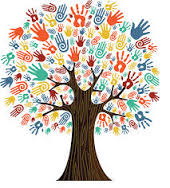 [Speaker Notes: Many times teachers ask: ‘Okay, even though I know a student has experienced trauma, I’m not a therapist, so what can I do?’  Actually teachers and school can do a lot to help create a sense of safety and support for a student.]
Create a Sense of Safety
Provide a safe environment: Predictable structure with consistent routines
School wide positive behavior programs
Expectations are clear and consistent
Provide transition opportunities
Provide clear pathways to emotional support
Build self-esteem:
Focus on activities the student excels at
Give the student prep time
Celebrate even the smallest successes
Thank the student for coming on time
Write a positive note for turning in homework
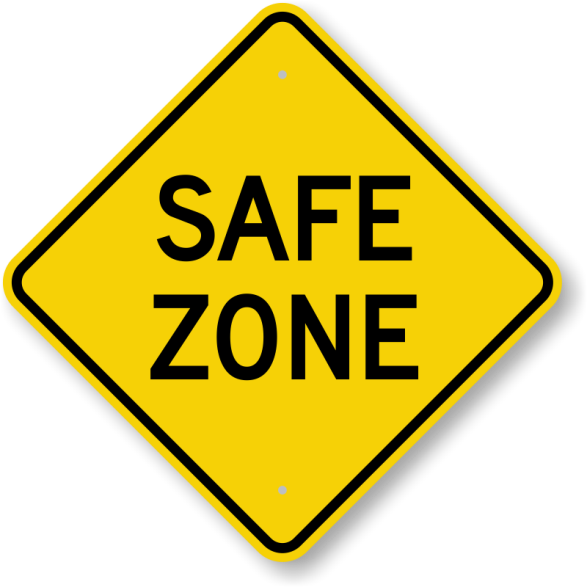 Adapted from Toolkit for Foster Youth Education Success: Trauma Informed Education, March 17 2016; Catherine DeRidder; Alaina Mooves-Leb; Danielle Tenner
[Speaker Notes: Trauma results in a loss of sense of safety, keep boundaries and expectations consistent to foster school safety.
Transitions: reading a book, quiet music, mindful breathing etc..
Differentiated teaching- give the student projects in areas of strength or interest
Prep-time- if a student will be asked a question in front of the class, give to them ahead of time so they are ready
If the student likes football, relate geometry to it]
Provide a Sense of Control
Give students choices rather than ultimatums
Engage in semi-private conversations 
Offer adequate personal space
Keep escape routes open
Limit the number of personnel or adults involved
Keep verbal interactions calm: use simple and direct language
Allow the student to engage in the problem-solving process

Adapted from Toolkit for Foster Youth Education Success: Trauma Informed Education, March 17 2016; Catherine DeRidder; Alaina Mooves-Leb; Danielle Tenner
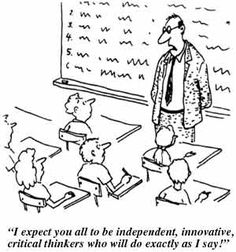 [Speaker Notes: Try to give an example for each bullet point here.]
Foster Connections
Create opportunities to develop meaningful relationships: peers and adults
FYAP developed  Foster Youth Leadership and Empowerment Council at high schools
FYAP developed Shadow Day for opportunity to mentor foster youth interested certain career path
 FYAP developed summer camp for primary, and winter leadership retreat for high school foster youth students to attend annually to connect with other students within similar dynamics as them for empowerment 
Allow students to share feelings and experiences on their own timeline
If a student is struggling, be empathetic
Offer support: academic and/or emotional
Be ready for proactive interventions
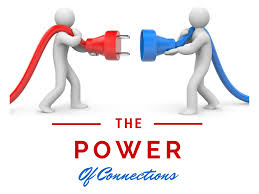 Adapted from Toolkit for Foster Youth Education Success: Trauma Informed Education, March 17 2016; Catherine DeRidder; Alaina Mooves-Leb; Danielle Tenner
[Speaker Notes: Relationships: classroom group work, pairing, sports, clubs, mentoring
Proactive interventions, we will discuss some of these. Have options ready for students like a quiet area of the classroom, a sensory table, coping strategies]
Teach and Model Self-Regulation
Incorporate techniques into classroom routines
Breathing exercises 
Mindfulness
Taking breaks
Feeling charts and journals
Sensory objects
Quiet spaces
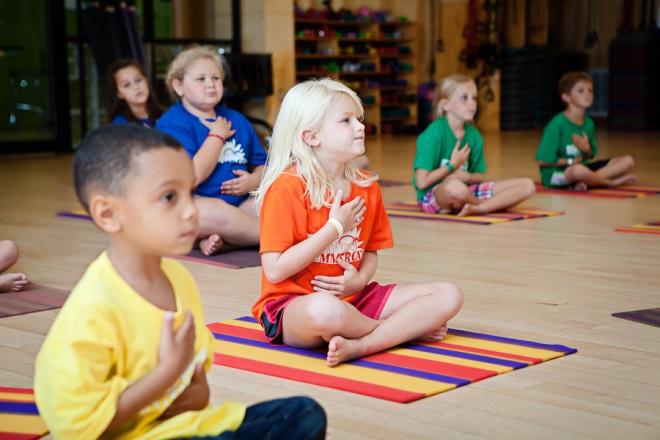 Adapted from Toolkit for Foster Youth Education Success: Trauma Informed Education, March 17 2016; Catherine DeRidder; Alaina Mooves-Leb; Danielle Tenner
[Speaker Notes: Some ideas that other teachers have tried is having a quiet space in the room with maybe a bean bag and some books or drawing materials, feeling faces posted on the wall. A table with a basket of sensory items like stress balls, play dough. Teaching the students mindful breathing.
Model behavior: think before reacting. Mindfully-’how can I bring this down and get back to learning
Offer card that already says, ‘I need a break’ that students can use]
What’s Behind the Behavior?
Often times a child’s behavior is a reaction to a deeper feeling or belief, or trying to avoid uncomfortable feelings
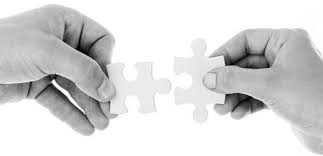 Adapted from San Diego County Office of Education: TRAUMA INFORMED PRACTICES FOR SCHOOLS – TIPS: Susie Terry, MPH; Michelle Lustig, Ed.D, MSW, PPSC: Foster Youth & Homeless Education Services
[Speaker Notes: Behavior is a form of communication: what is the behavior telling you about the child? What is the child trying to tell you through his behavior?
UNDERSTANDING THAT …. 
TRAUMA EXPLAINS BEHAVIOR IT DOES NOT EXCUSE BEHAVIOR]
Under the Surface
Video
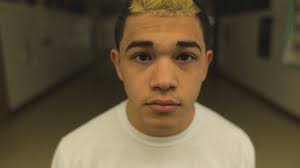 [Speaker Notes: Play this video only if we have more than an hour- it’s only 3 minutes
Ask the participants what they thought of the video? Have a discussion about this

https://www.youtube.com/watch?v=AZ-pU7ozt3g]
Implementation Examples
Student’s Who Have Difficulty With Self-Regulation:
Adapted from: Helping Traumatized Children Learn, 2009 Massachusetts Advocates for Children
[Speaker Notes: The next few slides will discuss some of the common concerning behaviors students present with. We will try to identify strategies to try to help a student who is presenting with these behaviors. Also we will discuss reactions to avoid and why.
Try to give specific examples for the ‘you might try’ strategies. For example for teaching emotional awareness, 2nd step program has great curriculum that can be used in part with pictures of children to teach and emotional vocabulary.]
Implementation Examples
Students Who Don’t Perceive Safety
Adapted from: Helping Traumatized Children Learn, 2009 Massachusetts Advocates for Children
[Speaker Notes: Consistency is most important.]
Implementation Examples
Students who Struggle Academically
Adapted from: Helping Traumatized Children Learn, 2009 Massachusetts Advocates for Children
[Speaker Notes: Prerequisite skills: a student can’t succeed in algebra without number fluency]
Two-By-Ten
The teacher focuses on a student who is being the most challenging
For two minutes each day, for ten days in a row
Have a personal conversation with the student about anything the student is interested in









“Assuming the Best”, by R.Smith & M. Lambert, Educational Leadership, Sep. 2008
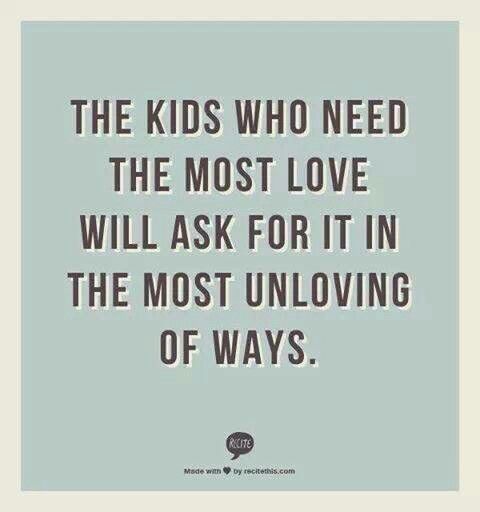 [Speaker Notes: Researcher Raymond Wlodkowski found 85% improvement in the students behavior. In addition, he found the behavior of all the other students in the class also improved]
Questions?
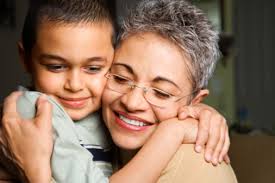 How To Reach Us
Foster Youth Achievement Program





La Shona Jenkins, LCSW
Coordinator
Lashona.jenkins@lausd.net
 (213) 241-3552
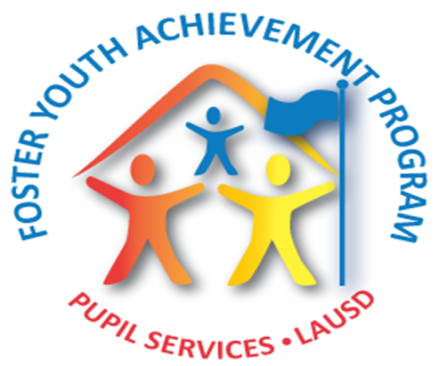